HUMORÁLNÍ (látková) regulace

 Základ látkových (humorálních, hormonálních) regulací: schopnost buněk specificky reagovat na přítomnost látek z jiných buněk.

 Nejnižší stupeň fylogeneze: 
	- regulační látky z buněk (induktory) působily na sousední buňky	      diferenciace buněk, vznik orgánů 				- látky působící v místě vzniku – tkáňové hormony 			      s rozvodnými soustavami					-  vznik žláz s vnitřní sekrecí (endokrinní žlázy) 
	     –  produkty: hormony
Hormonální regulace bezobratlých

Neurohumorální charakter.

Kroužkovci: neurosekreční buňky v zadním prostomiu, odtud svazky nervů na spodinu mozku, u perikapsulární membrány naléhají na stěnu hřbetní cévy. 

Korýši:  1. neurosekreční komplex očního stvolu – 
nejnápadnější X-orgán – hormony nervovými vlákny do 
sinusové (splavové), do hemolymfy.
2. komplex: soustava postkomisurální a subezofagální – 
gangliové buňky z příčné komisury nervové soustavy k 
blízkým svalům. Hormony obou řídí barvoměnu, svlékání, 
pohlavní funkce, metabolismus cukrů, hospodaření vodou. 
I antagonisté.
Řízení srdečního tepu: 3. soustava perikardiální – osrdečník + blízké tělní splavy (produkují látky působící na srdeční tep)
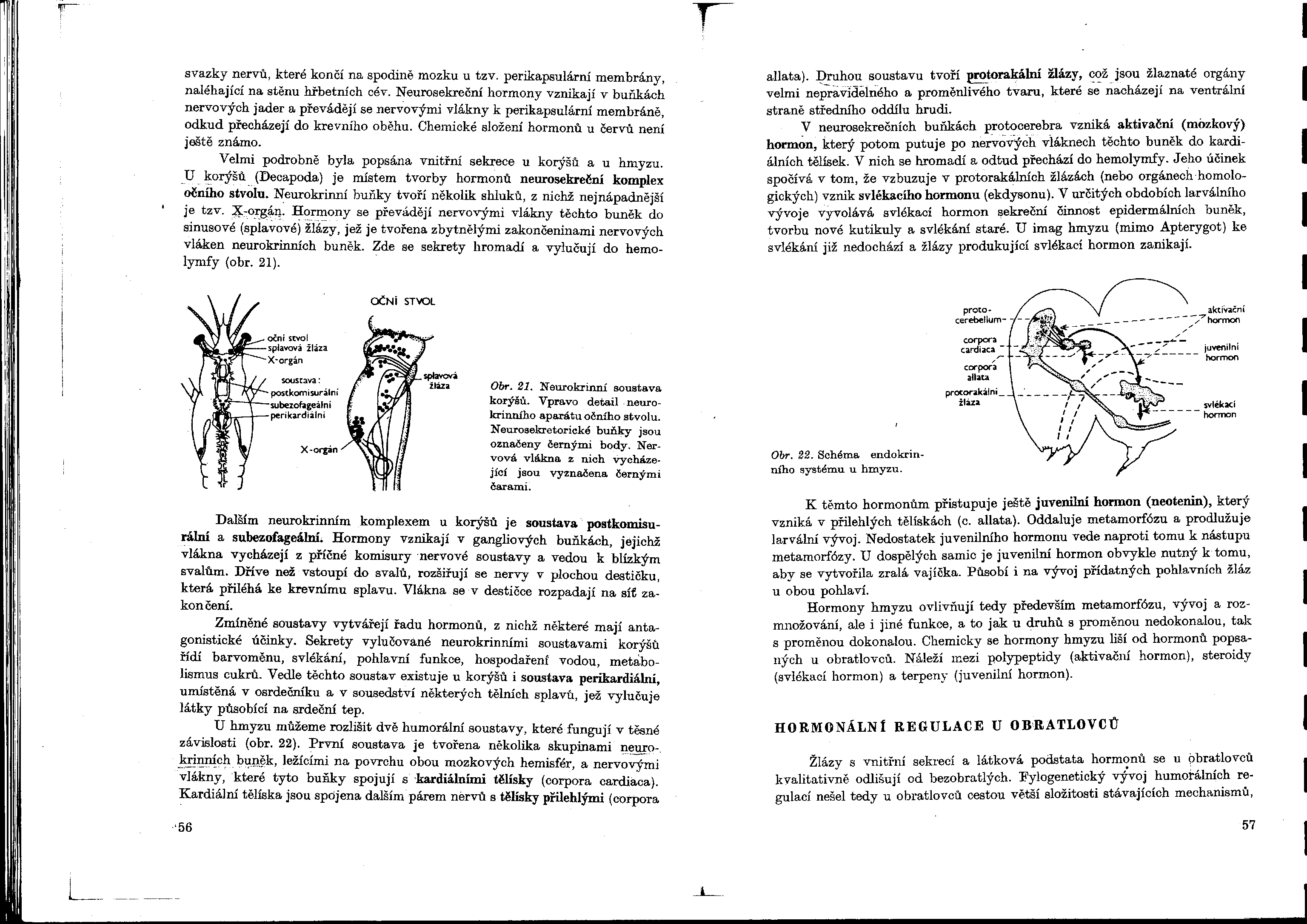 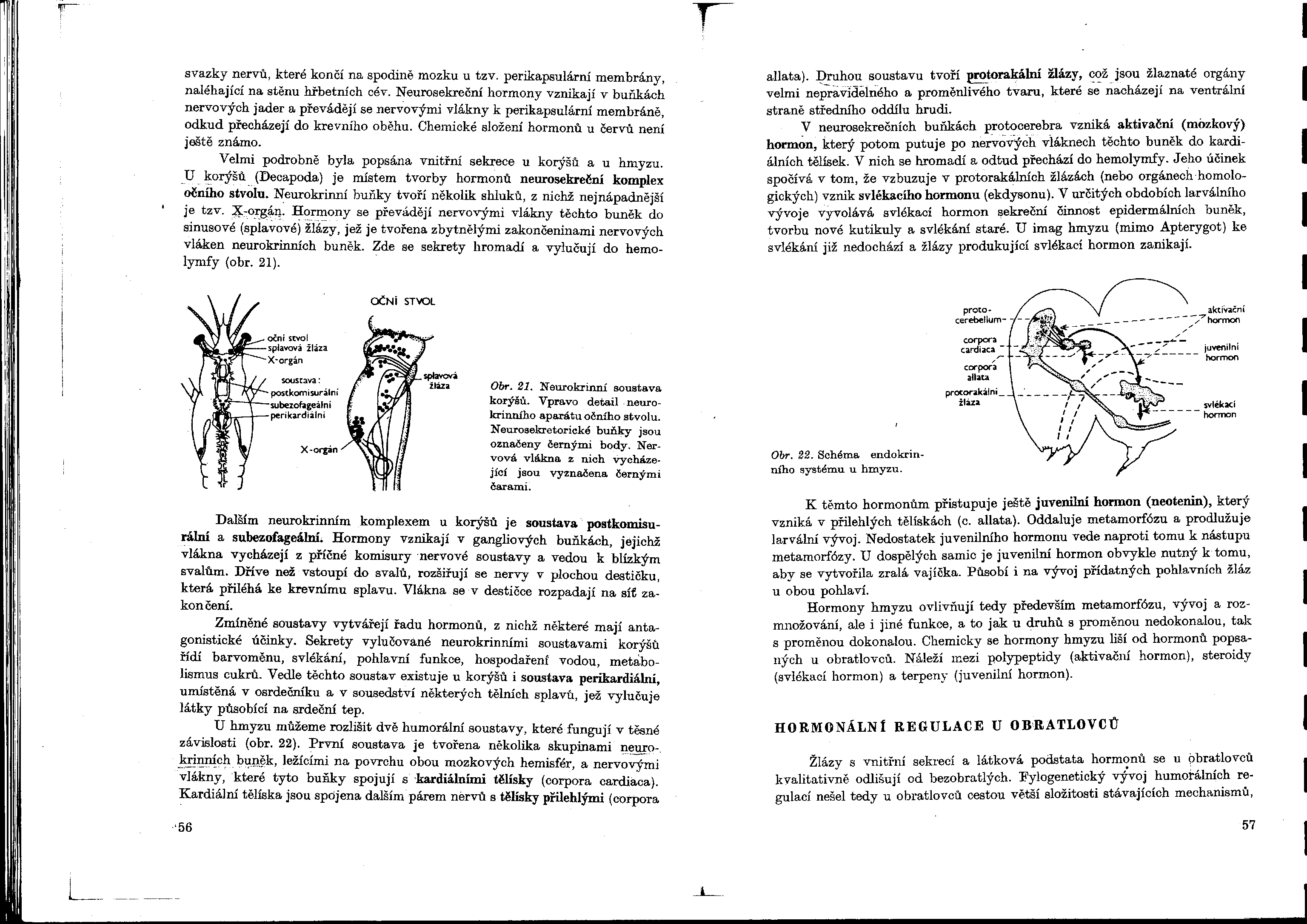 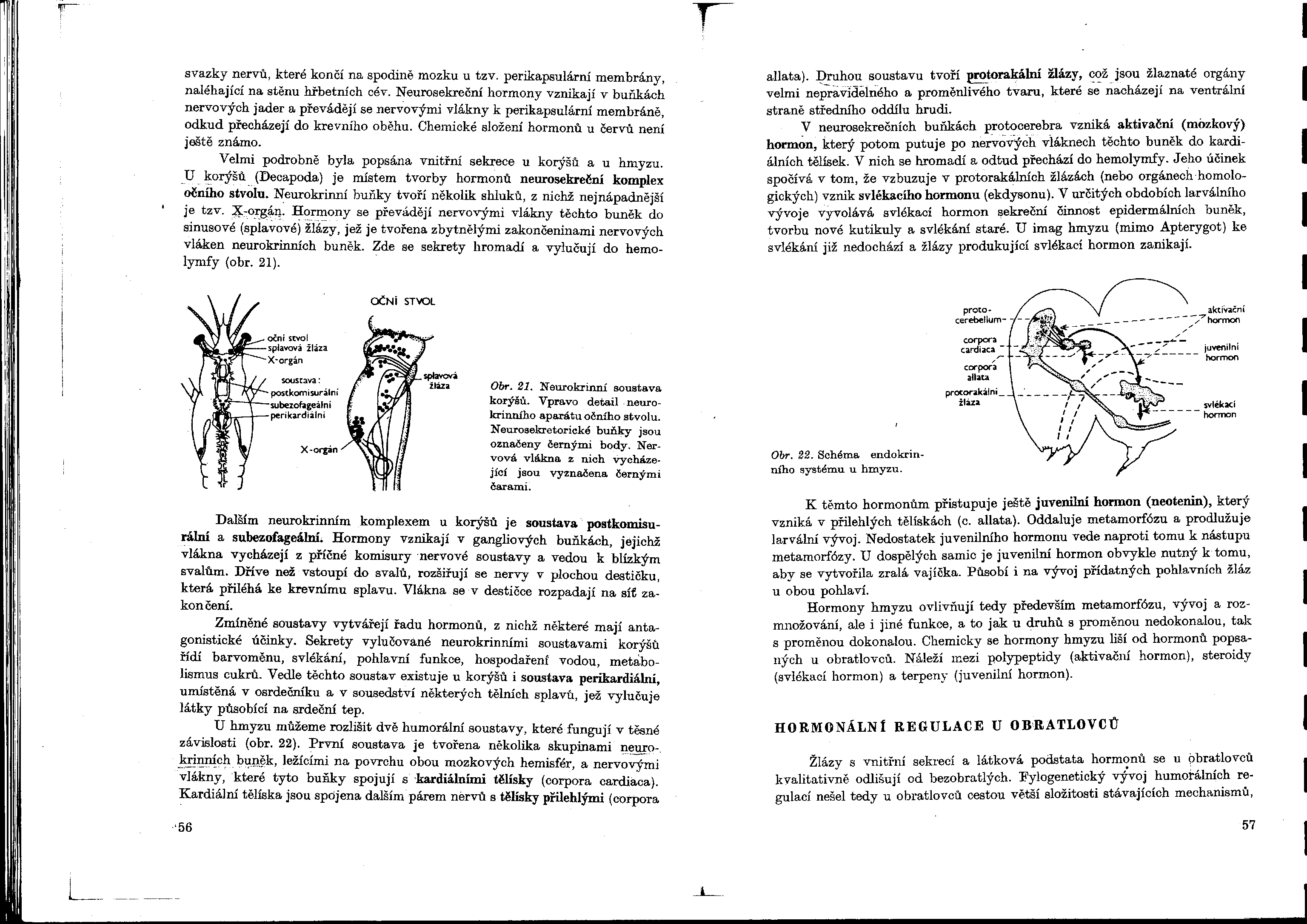 Hmyz: 
1. několik skupin neurokrinních buněk na povrchu hemisfér 
spojených nervovými vlákny s kardiálními tělísky (corpora cardiaca), 
ty párem nervů spojeny s přilehlými tělísky (corpora allata)
2. protorakální žlázy – nepravidelné žláznaté orgány na ventrální straně středohrudi.

Neurokrinní buňky → aktivační hormon (protoracikotropní  PTTH) → corpora cardiaca – hromadění, hemolymfa →a) → b)

ad a) v protorakální žláze vznik svlékacího hormonu (ekdyson) (zánik u imag)
ad b) přímé působení na c. allata – juvenilní hormon (neotenin) – prodlužuje larvální vývoj, oddaluje metamorfózu. I u adultů (podmiňuje vývoj přídatných pohlavních žláz, u ♀♀ nutný k tvorbě vajíček). 		                
Chemicky: aktivační hormon = polypeptid, 
svlékací h. = steroid, 
juvenilní h. = terpeny.
Hormonální regulace obratlovců
Dostatek pramenů, podrobnější studium v Antropologii

Žlázy s vnitřní sekrecí a jejich účinky
───────────────────────────────────────────────────────────────
Endokrinní žláza 	Hormony(faktory) 		Cílová tkáň 	Základní účinek
───────────────────────────────────────────────────────────────
1. hypotalamus	CRF,TRF,FRF, 	adenohypofýza	 regulace výdeje hormonů
		LRF,PRF,PIF,
 		GRF,GIF,MRF,MIF

2. komplex 	ADH (vazopr.)	ledvina 		zvyš. zpět. resorpce v tubulech
    hypotalamus- 	oxytocin 		uterus,mléč.žl.	podněc. stahy hladkého svalstva
    neurohypofýza

3. adenohypofýza 	ACTH 		kůra nadledvin 	zvýš. sekrece gluko-, 								mineralokortik., pohl.horm., růst 							buněk kůry, lepší permeabilita 
 						membrán pro cholesterol a glukózu
 		TSH 		štítná žláza 	vyplavování tyreoid. hormonů do 							krve, aktivace jodid. pumpy, jodace
 						tyrozinu, růst buněk štít. žl.
		 FSH 		vaječník,varle	tvorba pohl.b. u M, růst folikulů, 							stimulace tvorby estrogenů u F	
 		LH(ICSH) 		" 	" 	syntéza progesteronu a estrogenu, 						růst intersticiálních b.varlete, 							stimulace sekrece testosteronu,
 					 	jeho přeměna na estrogen
Žlázy s vnitřní sekrecí a jejich účinky -  pokrač.
───────────────────────────────────────────────────────────────
Endokr. žláza 	Hormony 		Cílová tkáň 	Základní účinek
───────────────────────────────────────────────────────────────
3. adenohypofýza 	LTH (LUT,PL) 	mléč.žl., vaječ.	tvorba b. mléčné žl., sekrece mléka, 	- pokrač.					zvýš. prod. progester. ve žl.těl.
			STH 		játra (vznik 		zvyš. přenos aminokyselin přes 					 somatomedin) 	membr., stimul. růst většiny tkání
 							omezuje vstup glukózy do buněk, 							štěpí glykogen a tuky
 			MSH		 melanofory 	disperze melanoforů

4. štítná žláza 	T3, T4 		většina tkání 	diferenciace tkání, růst, zvýšení 							metabolismu, ovlivnění
 			 				metamorfózy, termoregulace
 			kalcitonin 		kost 		ukládání Ca2+

5. příštitná 	paratyreoidní 	ledvina, 		snižování zpětné resorpce fosfátu 	      tělíska		hormon 		kost, střevo 	v tubulech, uvolňuje Ca2+ z kostí, 							zvyšuje resorpci Ca2+ ve střevě

6. kůra 		kortizol,		 játra, svaly		 inhibice spotřeby gluk., štěpení bílk.      nadledvin 	kortikosteron 			přeměna aminokyselin na glukózu
 			aldosteron		 ledviny, slin.a 	zvýšení zpětné resorpce Na+
 					pot.žlázy,žaludek
 			androgeny 		většina orgánů 	stimulace syntézy bílkovin

7. dřeň		noradrenalin 	     "           " 	stimulace rozpadu glykogenu, tuků,
 	nadledvin	adrenalin 				kalorigeneze, stah hladkých a 							srdečního svalů
Žlázy s vnitřní sekrecí a jejich účinky -  pokrač.
───────────────────────────────────────────────────────────────
Endokr. žláza 	Hormony 		Cílová tkáň 	Základní účinek
───────────────────────────────────────────────────────────────
8. pankreas
A) buňky Langerhans.o. glukagon 		játra, tuk.tkáň 	stimulace štěpení glykogenu v 						játrech a tuku v tukové tkáni,
							stimul. glykogeneze z AK
B) b. Lang. ostrůvků 	inzulin		játra, sval, 		stimul. přenosu glukózy do b., 				tuková tkáň zvýš. aktiv. enzymů glukogeneze, 							inhib.štěp. tuků, zvýš. přenosu 						ak do buněk, aktiv. syntézy bílk.
9. vaječník
A) stěna folikulu 	estrogeny 		pohl. org. F,	stimuluje syntézu bílkovin a růst 		(estradiol) 	mléč.žl., mozek	orgánů,vyvolává říji F,zvyšuje
							stahy dělohy,stimuluje sekreci 						androgenů z nadledvin
B) žluté těl.		progesteron 	děloha, mléč.žl. 	nidace vajíčka v děloze,tlumí 						stahy dělohy

10. placenta 	estrogeny, 		vaječ.,mléč.žl.	vývoj zárodku,růst tkání,udržení 		progester., 				funkce žlutého tělíska
 			choriogonado-,somatomamotropin
11. varle
A) interstic. b.	testosteron 	varle 		stimuluje růst orgánů (i pomoc. 
B) Sertoliho b. 	estrogeny 				pohlavních struktur), zrání 						spermií, chování M

12. epifýza	 melatonin 		hypotalamus 		inhib. výdej uvolňovacích faktorů 						(pro gonadotrop. a melanocyt. h.)

13. brzlík 			lymfocyty 			imunologické zrání
Porod – vlivy plodu (produkce ACTH, kortizolu a následně prostaglandinů s podporou motility plodu, více estrogenů) i matky (ocytocin pro zvýšení děložních kontrakcí)

Období po porodu – nízká sekrece gonadotropinů klidový stav ovarií, involuce dělohy, tvorba mateřského mléka. Příprava již během těhotenství: vývoj mléčné žlázy podporován estrogeny, progesteronenem, glukokortikoidy, prolaktin z předního laloku hypofýzy podporuje tvorbu mléka. Prvotní sekret – kolostrum s více bílkovinami a méně tuky. Funkce ocytocinu pro sekreci prolaktinu, tvorbu mléka, kontrakci hladkých svalů vývodů mléčné žlázy.


Fyziologie rozmnožování člověka – viz antropologie
Živorodost – savci, některé paryby
Vejcorodost – většina obratlovců
Vejcoživorodost – mlok, slepýš, užovka hladká
		 – hmyz: larviparie až pupiparie